Financování SVJ/BD
úvěr RuM
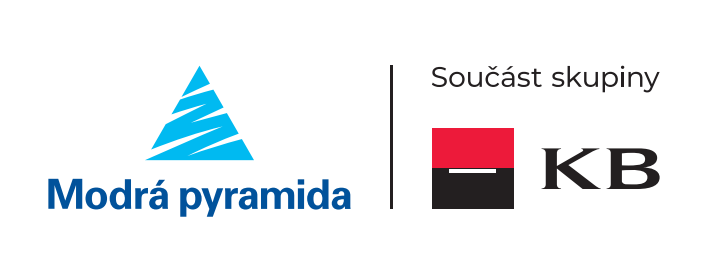 Tomáš Winter
Program
seznámení s produktem/účel
podmínky
parametry MP vs porovnání s konkurencí 
dotazy
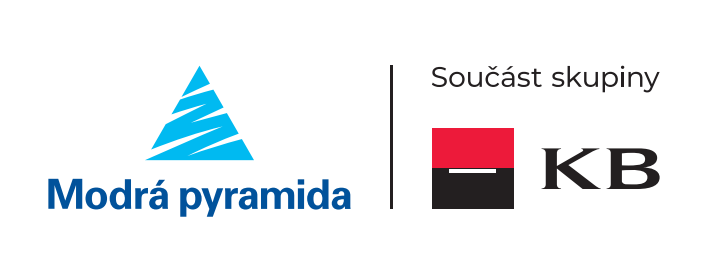 ÚČEL
SVJ
modernizace/rekonstrukce vč. FVE a tep. čerpadel
splacení úvěru/půjčky (refinancování úvěru, který byl poskytnut za tímto účelem)  
      BD
modernizace/rekonstrukce
koupě bytového domu 
splacení úvěru/půjčky (refinancování úvěru, který byl poskytnut na tyto účely)
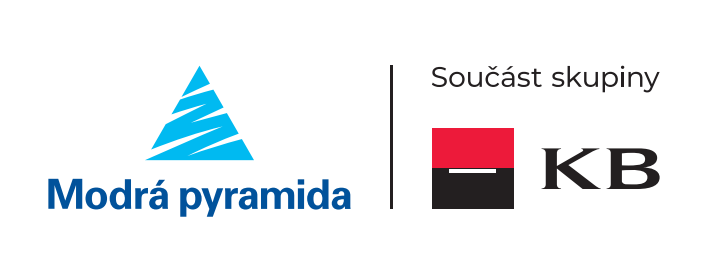 „úvěry ve fázi PKÚ (úvěry v tarifu alfa)
úroková sazba: je fixována po dobu zvolenou klientem (3,5,8,10,15, max.20 let)
     V případě délky splatnosti úvěru mimo fixaci je možné nastavit na tuto  
     dobu 

splátka úvěru: jednotná výše splátky v obou fázích úvěru

Dospořování a splácení: od 1. čerpání
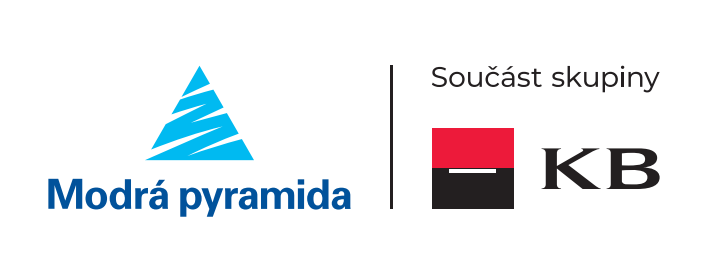 Podmínky
Podmínky a parametry financování
Guidelines (GL) – v současné době probíhá jednání o změně
stanovuje SG (Paříž)
výjimky možné (schvaluje KB risk)
Nejdůležitější parametry GL
počet BJ/spoluvlastníků
DSCR FO za 1 měs. / splátka vč. dospořování  za 1 měs. >= 110%; pro privatizaci 105% 
Podíl neplatičů pohledávky po splatnosti za členy nebo vlastníky / roční předpis všech plateb <=5%
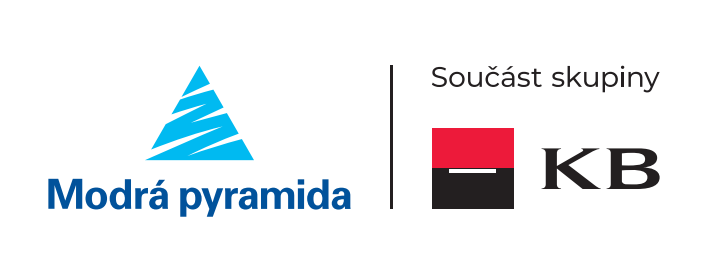 PARAMETRY REKONSTRUKCE
Aktuálně platné pro nezajištěný úvěr (+ bez vinkulace pojistky)
SVJ
splatnost 25 let
Zatížení na BJ bez zajištění: malý kolektiv menší než  8 BJ
min. 8 BJ = 500 000 Kč/BJ
7 BJ a méně = 300 000 Kč/BJ
BD
splatnost 25 let
Zatížení na BJ bez zajištění: min. počet BJ 10
500 000 Kč/BJ v Praze/ 300 000 Kč mimo Prahu
směnka pouze pro BD vznik před 1.1.1992
Základní parametry
možno započítat dotaci pro snížení zatížení na BJ při vkladu do 1 roku
možnost mim. vkladů 10% z výše úvěru/1 rok
 vklad státní dotace: zdarma
 uzavření stavebního spoření: 0 Kč
 zpracování úvěru: 0 Kč
 vedení účtu: 25,-Kč/ měs.
Praxe: 
finanční poradce zašle poptávku a MP vystaví nabídku, popř. sdělí klientovi, že nelze financovat
Pozn.: žádost o úvěr je možno uzavírat v papírové podobě nebo biometricky, stejně jako zasílání podkladů
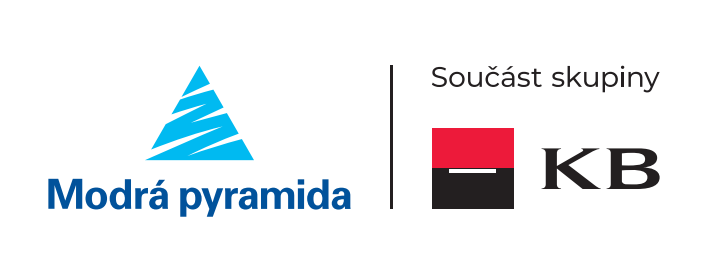 Podklady
Podklady k úvěrování
dle nabídky (shodné s JPU)

Na co si dát pozor
platnost funkčního období
kdo písemně jedná za klienta 
souhlas dle stanov a NOZ
v SJM souhlas obou manželů
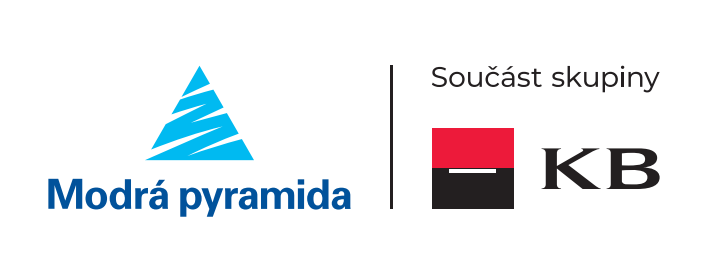 Výhody MPSS
není nutný převod BU ani blokace splátek

DSCR 110% (rezerva FO 10%)

doba splácení není navýšena o dobu čerpání

provizní systém
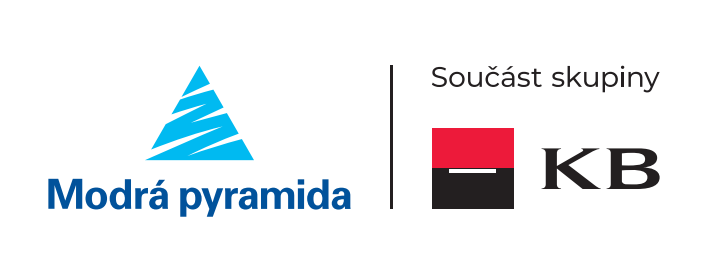 Nabídka
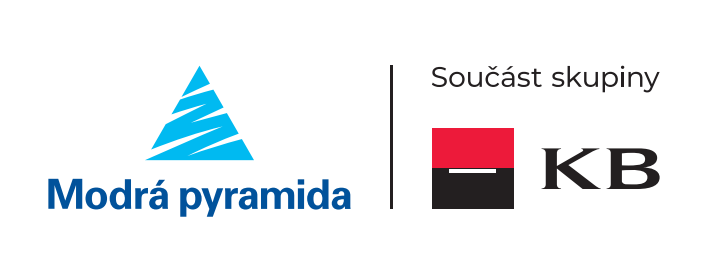 Nabídky
centrála MPSS
výše úvěru
délka úvěru/fixace úrokové sazby 
IČ
počet BJ (počet vlastníků/ družstevníků) 
požadovaná výše splátky (není nutné)
FO v případě, že chtějí max. možnou splátku (není nutné)
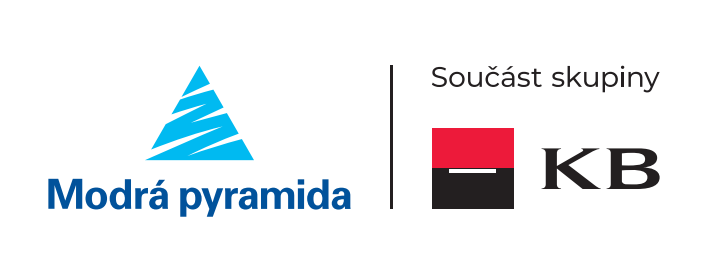 Kontakt
TEAM PO MPSS
Tomáš Winter
tomas.winter@mpss.cz 
724 019 115

Petr Janáček
607 054 007
petr.janacek@mpss.cz

pravnickeosoby@mpss.cz
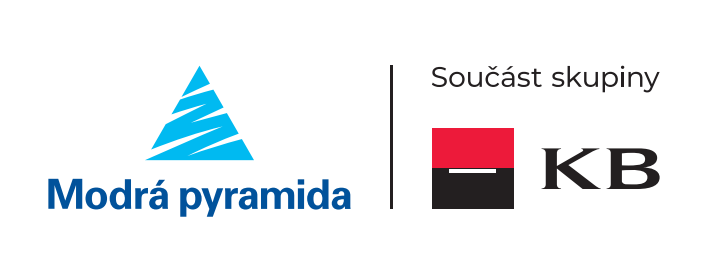 Dokumenty
Dokumenty
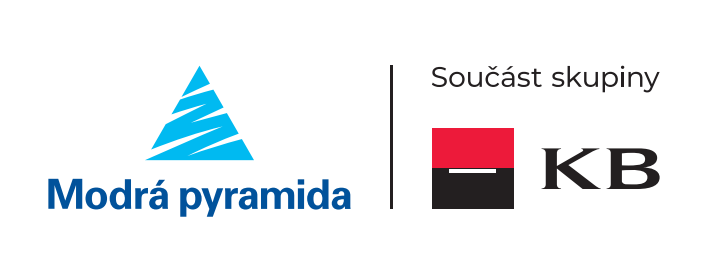